Figure 2. Obesity-related factors contributing to endometrial cancer development.
Ann Oncol, Volume 27, Issue 11, November 2016, Pages 1988–1994, https://doi.org/10.1093/annonc/mdw310
The content of this slide may be subject to copyright: please see the slide notes for details.
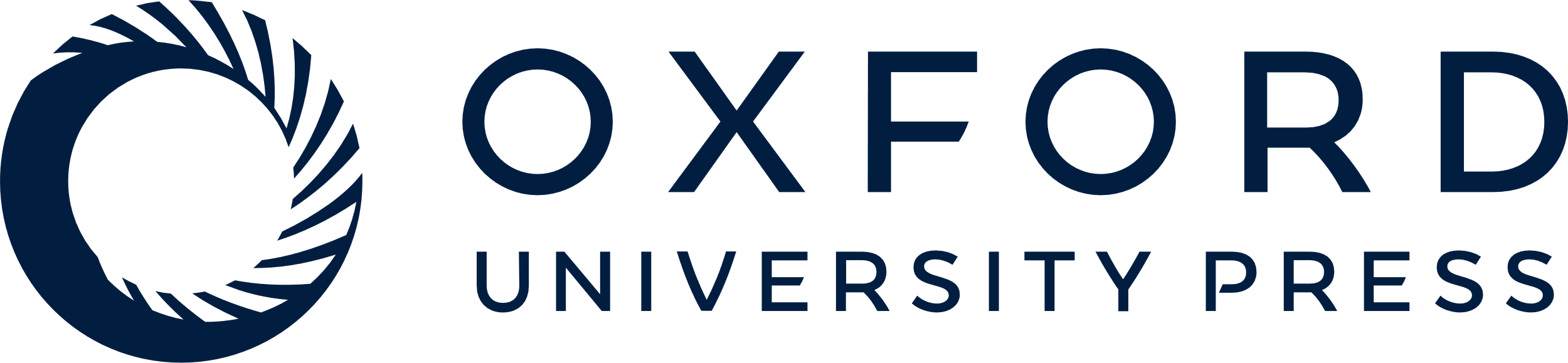 [Speaker Notes: Figure 2. Obesity-related factors contributing to endometrial cancer development.


Unless provided in the caption above, the following copyright applies to the content of this slide: © The Author 2016. Published by Oxford University Press on behalf of the European Society for Medical Oncology. All rights reserved. For permissions, please email: journals.permissions@oup.com.]